ΤΕΧΝΗΤΗ ΝΟΗΜΟΣΥΝΗ ΚΑΙ ΕΠΙΛΟΓΗ ΕΜΒΡΥΩΝ
ΑΝΑΣΤΑΣΙΟΣ ΑΡΓΥΡΙΟΥ
SENIOR ΚΛΙΝΙΚΟΣ ΕΜΒΡΥΟΛΟΓΟΣ MSc, PhD
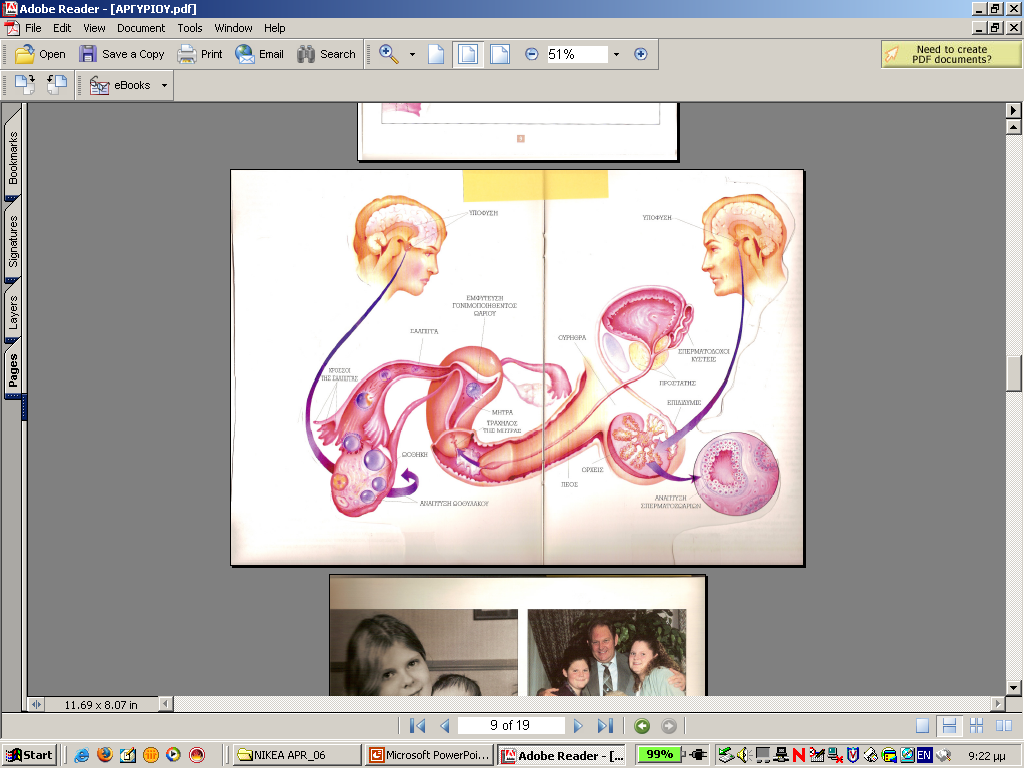 Ο ΡΟΛΟΣ ΤΟΥ ΑΝΔΡΑ ΚΑΙ ΤΗΣ ΓΥΝΑΙΚΑΣ
ΕΠΙΤΥΧΗΣ ΣΥΛΛΗΨΗ
Ωορρηξία ενός ώριμου ωαρίου
Παραγωγή ικανοποιητικού αριθμού σπερματοζωαρίων
Συνάντηση γαμετών στο θήλυ αναπαραγωγικό συστημα
Γονιμοποίηση
Παραγωγή  γενετικά βιώσιμου εμβρύου
Μεταφορά εμβρύου εντός της κοιλότητας της μήτρας 
Εμφύτευση του εμβρύου
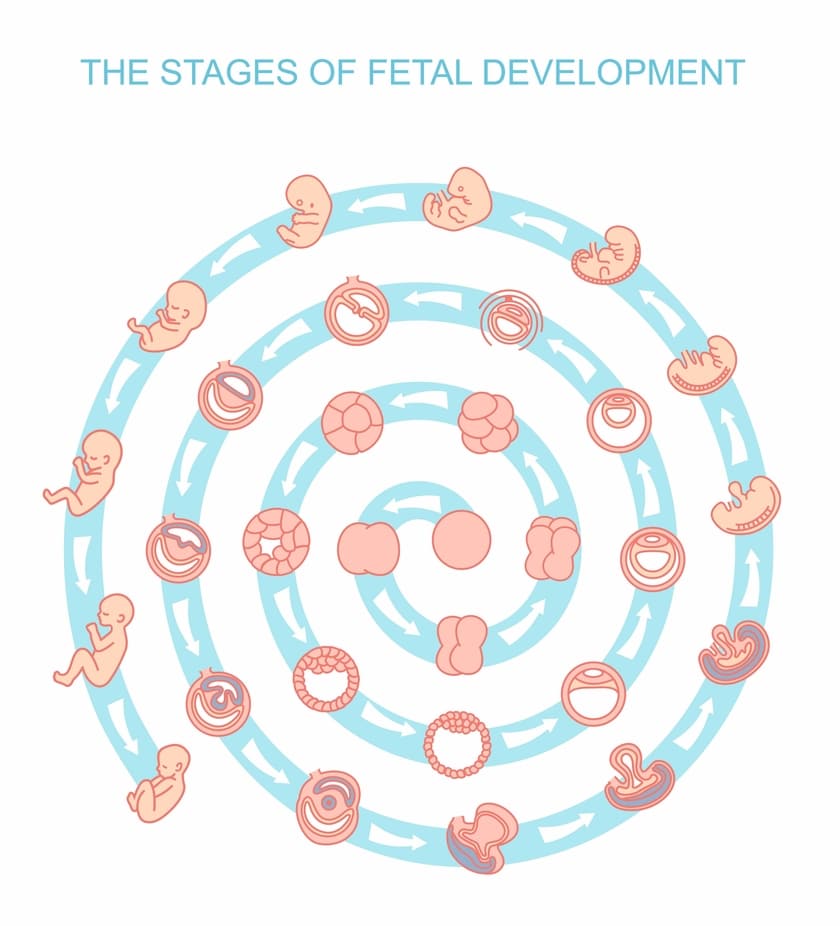 ΥΠΟΓΟΝΙΜΟΤΗΤΑ
Ορισμός: η μη επίτευξη κύησης σε ζευγάρια αναπαραγωγικής ηλικίας μετά από διάστημα ενός έτους ελεύθερων σεξουαλικών επαφών χωρίς προφύλαξη (Practice Committee of the American Society for Reproductive Medicine. Fert Steril. 2008; 90 (5 sup) S60)
Η υπογονιμότητα αγγίζει το 15% περίπου του αναπαραγωγικού πληθυσμού σε παγκόσμια κλίμακα
Περίπου, 85% των ζευγαριών επιτυγχάνουν κύηση σε διάστημα ενός χρόνου
% σύλληψης  (fecundability)
    - 25%,  σε 1 μήνα
    - 60%,  σε 6 μήνες
    - 75%,  σε 9 μήνες
    - 90%, σε 18 μήνες






Only 50% receive treatment

With treatment, 2 of 3 couples will succeed
ΑΡΧΙΚΟΣ ΑΡΙΘΜΟΣ ΩΑΡΙΩΝ – ΤΕΛΙΚΟ ΠΟΣΟΣΤΟ ΕΜΒΡΥΩΝ
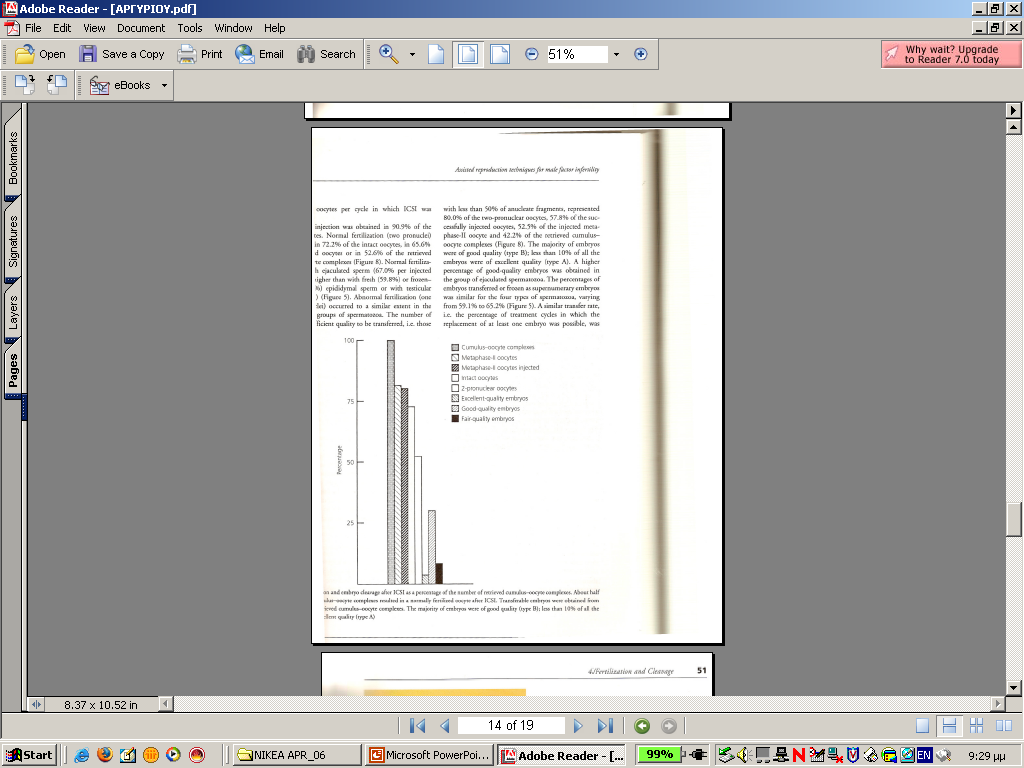 ΣΥΜΒΟΛΗ ΤΩΝ ΣΥΓΧΡΟΝΩΝ ΕΡΓΑΣΤΗΡΙΑΚΩΝ ΤΕΧΝΟΛΟΓΙΚΩΝ ΕΞΕΛΙΞΕΩΝ ΣΤΗ ΒΕΛΤΙΩΣΗ ΤΩΝ ΑΠΟΤΕΛΕΣΜΑΤΩΝ ΣΕ ΚΥΚΛΟΥΣ IVF
ΥΑΛΟΠΟΙΗΣΗ (VITRIFICATION, ΤΑΧΕΙΑ ΜΕΘΟΔΟΣ ΚΡΥΟΣΥΝΤΗΡΗΣΗΣ)
ΤΕΧΝΟΛΟΓΙΑ TIME – LAPSE
ΠΡΟΕΜΦΥΤΕΥΤΙΚΟΣ ΓΕΝΕΤΙΚΟΣ ΕΛΓΧΟΣ (PGD, PGT-A)
ΜΙΚΡΟΣΚΟΠΙΑ ΠΟΛΩΜΕΝΟΥ ΦΩΤΟΣ (POLARIZED MICROSCOPY)
ΜΕΘΟΔΟΣ IMSI (ΕΠΙΛΟΓΗ ΜΟΡΦΟΛΟΓΙΚΑ ΟΜΑΛΩΝ ΣΠΕΡΜΑΤΟΖΩΑΡΙΩΝ)
ΜΕΘΟΔΟΣ MACS (MAGNETIC ACTIVATED CELL SORTING, SPERM SELECTION)
ΆΛΛΕΣ ΜΕΘΟΔΟΙ (προσθήκη Ca στην επεξεργασία σπέρματος κλπ)
«ΕΜΒΡΥΟΛΟΓΙΚΕΣ ΑΠΑΙΤΗΣΕΙΣ» ΓΙΑ ΧΡΗΣΗ ΤΕΧΝΟΛΟΓΙΑΣ TIME - LAPSE
Βελτίωση συνθηκών in vitro καλλιέργειας των εμβρύων με ελαχιστοποίηση επεξεργασίας τους εκτός κλιβάνου

Οι μεταβλητές που σχετίζονται με τους χρόνους των κυτταρικών διαιρέσεων και τις δυναμικές αλλαγές στη μορφολογία των εμβρύων, αποτελούν δείκτες της βιωσιμότητας των εμβρύων (μορφοκινητικές παράμετροι και μορφολογική δυναμική)
                                                       
                                                 Meseguer M. Fertil Steril, 2016; 105;295
ΤΕΧΝΟΛΟΓΙΑ TIME - LAPSE
«Λιγότερη ενόχληση» εμβρύων = βελτίωση in vitro εμβρυολογικής ανάπτυξης
Αναλυτικότερη παρατήρηση εμβρύων = βελτίωση κριτηρίων επιλογής εμβρύων προς εμβρυομεταφορά
«Ατομική» καλλιέργεια = άρρηκτα συνδεδεμένη με:
  1) ταχεία ανάκτηση συνθηκών καλλιέργειας (θερμοκρασία, υγρασία, CO2)
  2) μικρός όγκος 
  3) ανενόχλητη καλλιέργεια
  4) συνεχής παρακολούθηση (video υψηλής ανάλυσης)
  5) αναλυτικά σχόλια
ΑΝΑΛΥΤΙΚΑ ΣΧΟΛΙΑ – ΕΠΙΛΟΓΗ ΕΜΒΡΥΩΝ
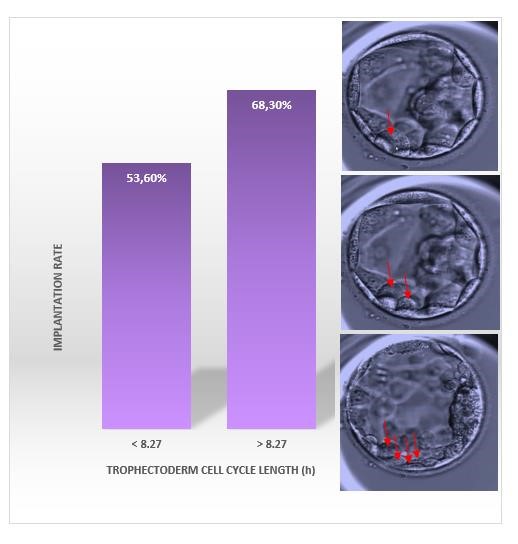 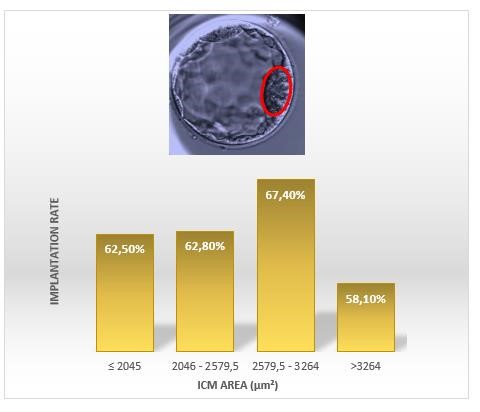 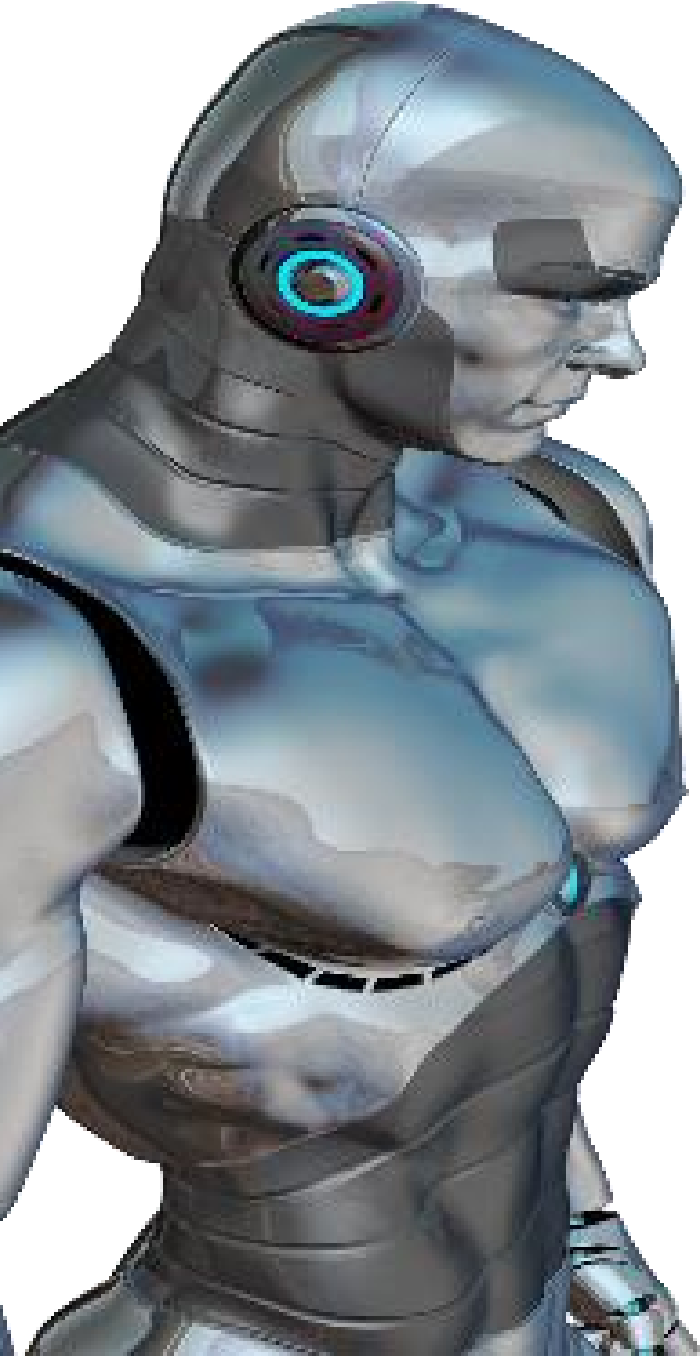 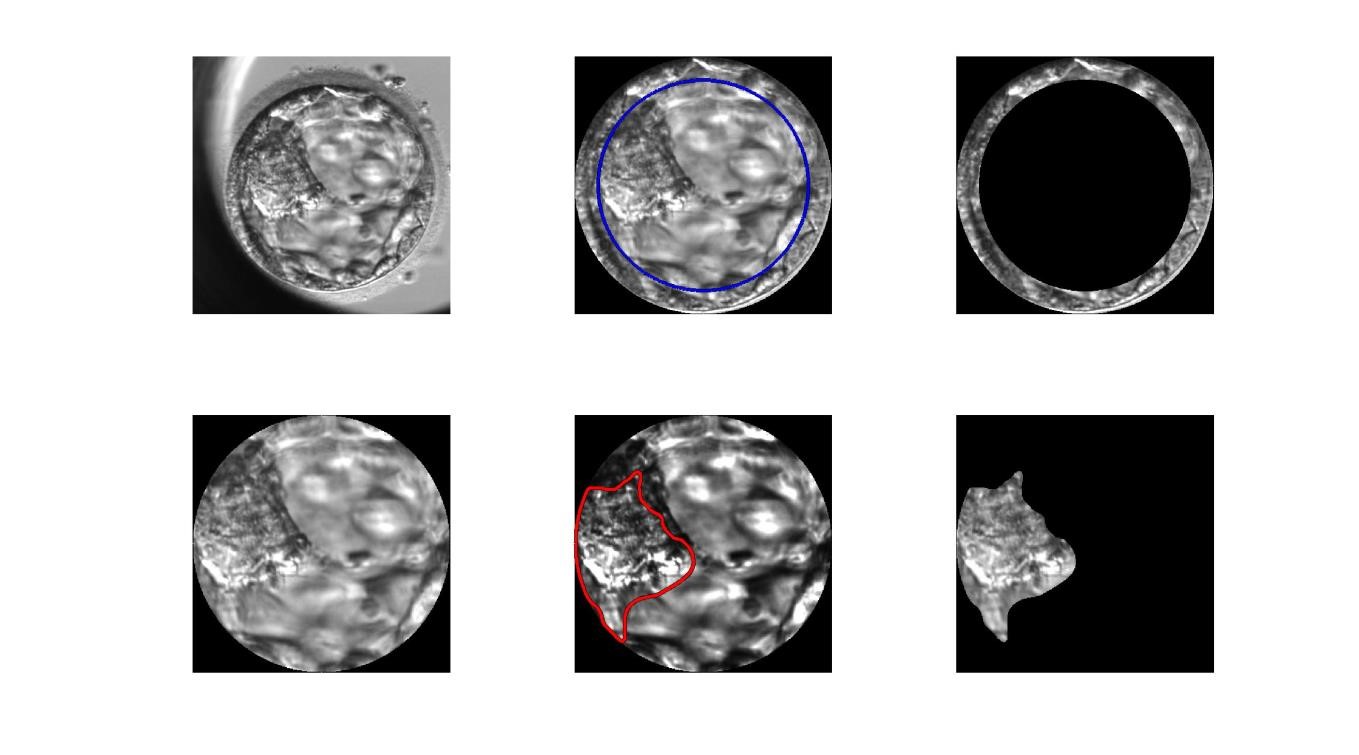 Η ΕΞΕΛΙΞΗ ΤΗΣ ΤΕΧΝΟΛΟΓΙΑΣ ΣΤΗΝ IVF: ΤΕΧΝΗΤΗ ΝΟΗΜΟΣΥΝΗ vs ΚΛΙΝΙΚΟΣ ΕΜΒΡΥΟΛΟΓΟΣ
Η σύγχρονη τάση…
ΤΕΧΝΗΤΗ ΝΟΗΜΟΣΥΝΗ(Artificial Intelligence)
Η Τεχνητή Νοημοσύνη είναι κλάδος της επιστήμης των υπολογιστών. 

Αντικείμενό της είναι η δημιουργία αλγορίθμων και μηχανών, ικανών να εκτελούν εργασίες που τυπικά απαιτούν ανθρώπινη νοημοσύνη.

Αναφέρεται ήδη από το 1955, αλλά έχει λάβει ιδιαίτερη ώθηση κατά τις τελευταίες δεκαετίες με την ανάπτυξη νέων αλγορίθμων.

Έγινε ευρέως γνωστή στο κοινό με την ανάπτυξη προγραμμάτων ικανών να νικούν ακόμη και παγκόσμιους πρωταθλητές σε παιχνίδια, όπως το σκάκι.

Δεν είναι (ακόμη) νοημοσύνη ίδιας φύσης με την ανθρώπινη.
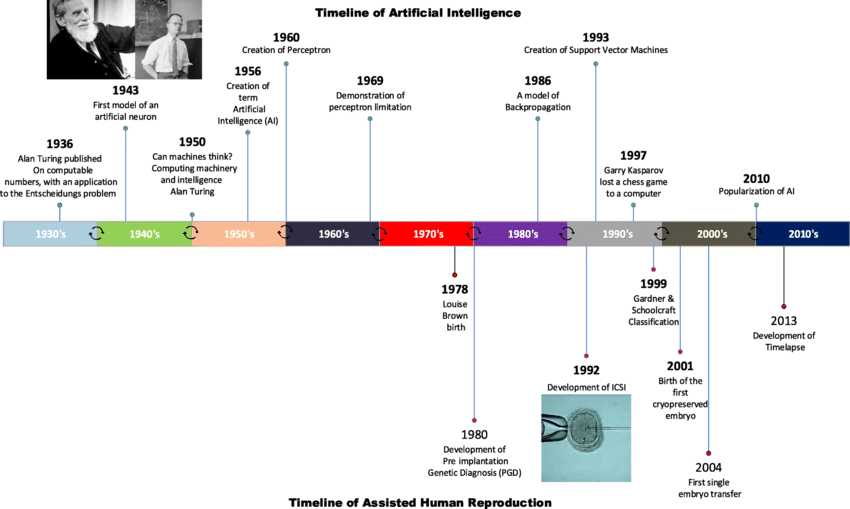 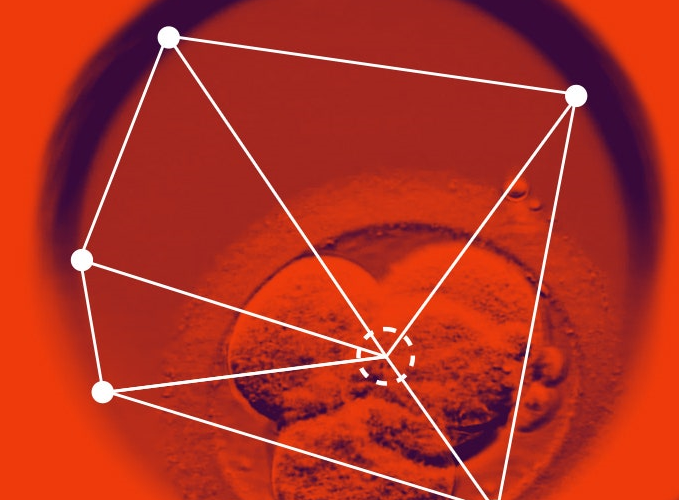 STEP  BY  STEP  TECHNOLOGY
ΤΕΧΝΗΤΗ ΝΟΗΜΟΣΥΝΗ (Τ.Ν.) ΚΑΙ ΒΙΩΣΙΜΟΤΗΤΑ ΑΝΘΡΩΠΙΝΩΝ ΕΜΒΡΥΩΝ
Βασική ερώτηση: υπάρχει προγνωστικό μοντέλο για την βιωσιμότητα ανθρωπίνων εμβρύων στηριζόμενο στην ανάλυση εικόνων εμβρυολογικής ανάπτυξης;

Απάντηση: αναζήτηση μη επεμβατικού μοντέλου πρόβλεψης βιωσιμότητας εμβρύων με εκτίμηση του % κύησης (βλαστοκύστη 5ης ημέρας)
MACHINE LEARNING EMBRYO SELECTION SOFTWAREΑνάλυση videos και αντίστοιχων meta-data (μορφοκινητικά χαρακτηριστικά και κλινικά δεδομένα) ΠΡΟΓΝΩΣΗ % ΕΜΦΥΤΕΥΣΗΣ
Επεξεργασία εικόνας
Εκμάθηση ενσωματώσεων εικόνων
Μοντέλο πρόβλεψης εκπαίδευσης χρησιμοποιώντας εικόνες
Δημιουργία χαρακτηριστικών από meta–data εμβρύων
Μοντέλο πρόβλεψης εκπαίδευσης χρησιμοποιώντας meta–data εμβρύων
Συνδυασμός των δύο προγνωστικών μοντέλων (εικόνες + meta–data) 
   με σκοπό την ΤΕΛΙΚΗ ΠΡΟΓΝΩΣΗ ΕΜΦΥΤΕΥΣΗΣ ΤΟΥ ΕΜΒΡΥΟΥ
STEP  BY  STEP  TECHNOLOGY IN IVF
ΤΙ ΓΝΩΡΙΖΟΥΜΕ ΗΔΗ;
Επιλογή εμβρύων για εμβρυομεταφορά: σημαντικό βήμα για επίτευξη κύησης

Παράμετροι επιλογής εμβρύων:
   - μορφοκινητικά κριτήρια
   - τεχνολογία time-lapse
   - εμπειρία κλινικού εμβρυολόγου (υποκειμενική κρίση)
ΠΡΟΓΝΩΣΤΙΚΟ ΜΟΝΤΕΛΟ ΤΕΧΝΗΤΗΣ ΝΟΗΜΟΣΥΝΗΣ ΓΙΑ ΤΗΝ ΠΡΟΒΛΕΨΗ ΤΗΣ ΚΥΗΣΗΣ
Δυσδιάστατες εικόνες από οπτικό μικροσκόπιο

Διαπιστωμένη κύηση (καρδιακοί παλμοί)

Σύγκριση με υποκειμενικά κριτήρια κλινικών εμβρυολόγων
ΑΝΑΓΝΩΡΙΣΗ ΕΙΚΟΝΑΣ ΒΛΑΣΤΟΚΥΣΤΗΣ (παραδοσιακός τρόπος)
πόσα κύτταρα είναι;
πώς είναι το τροφοεκτόδερμα (ΤΕ);
πώς είναι το ICM;
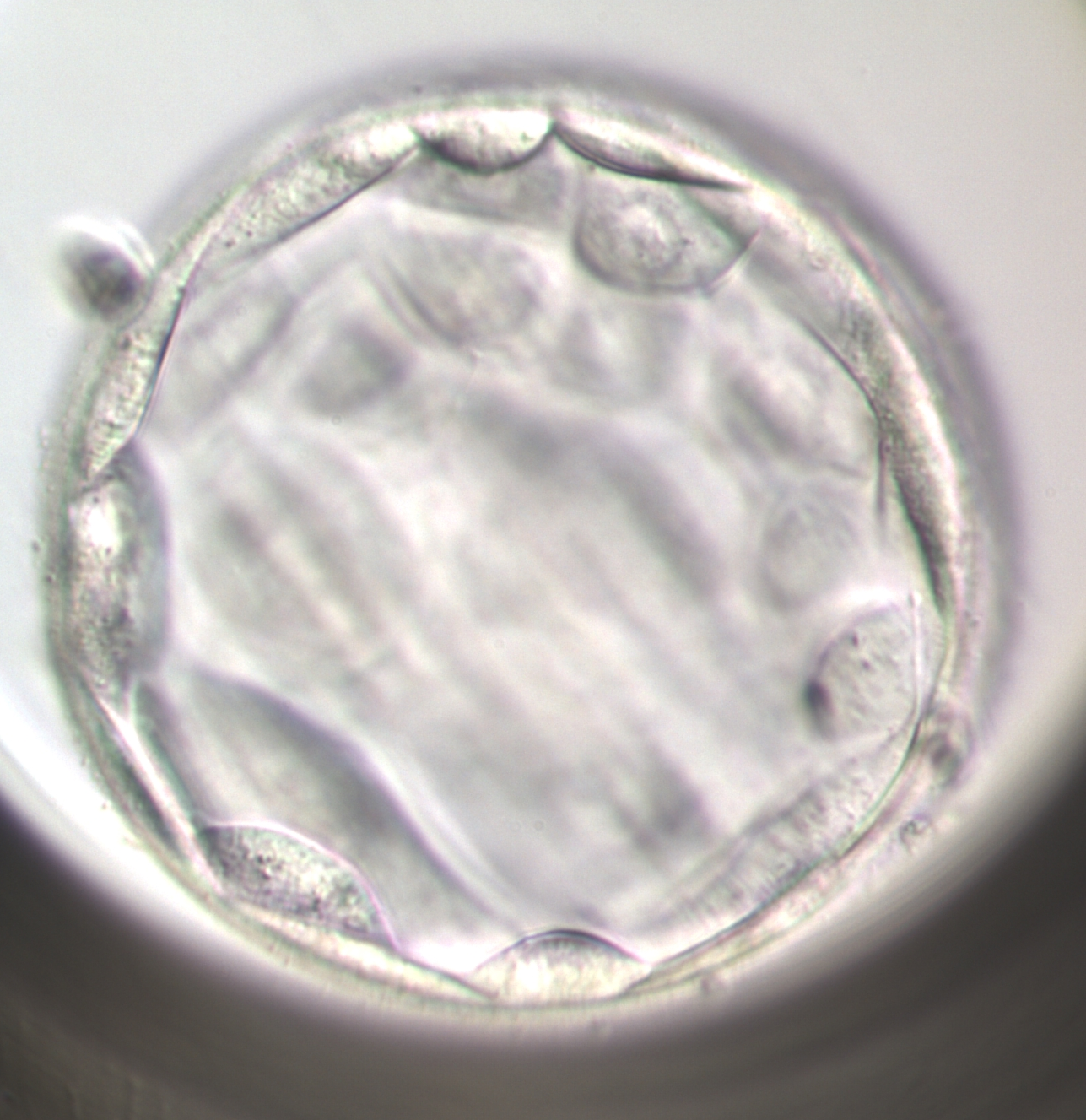 Γ
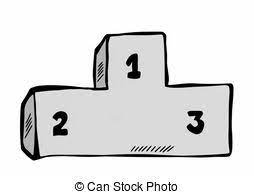 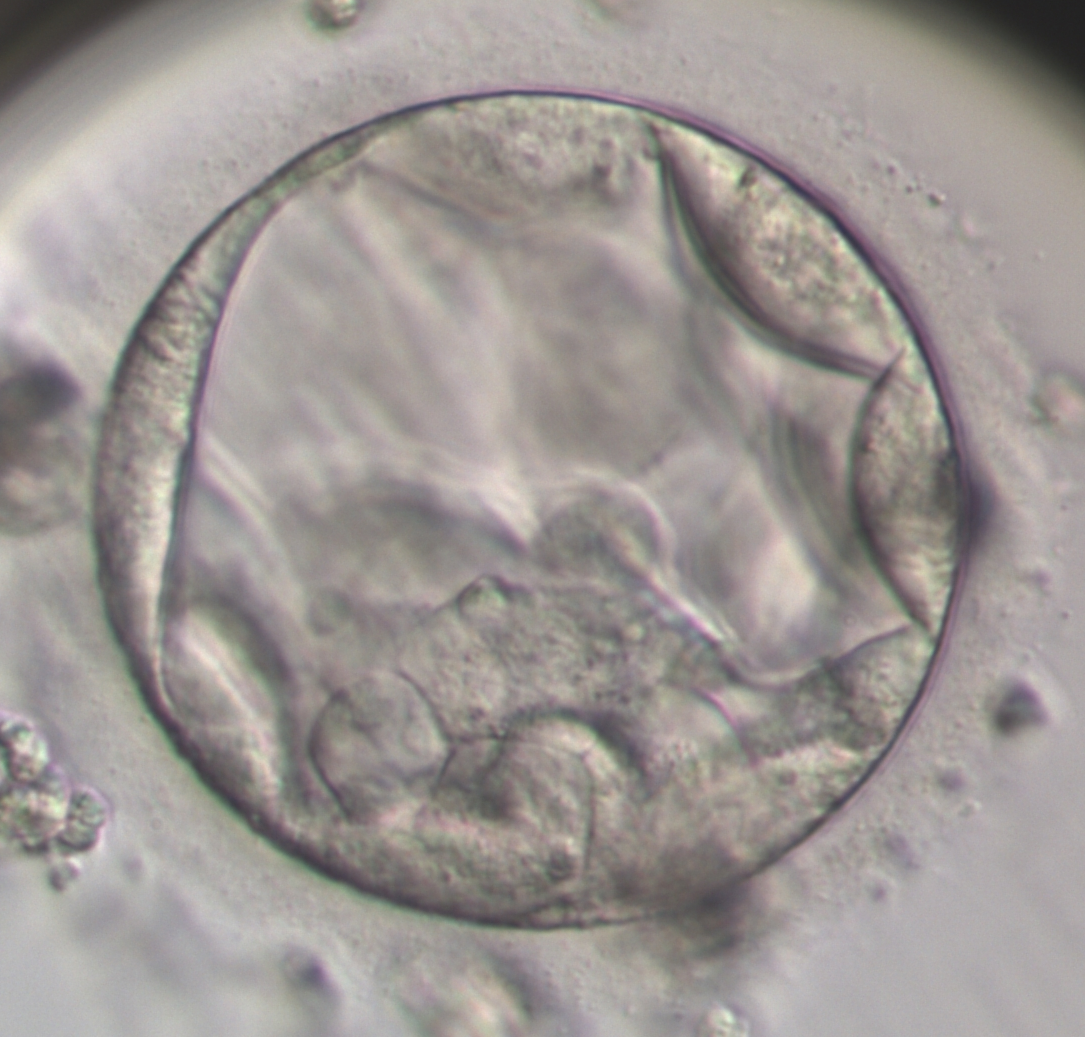 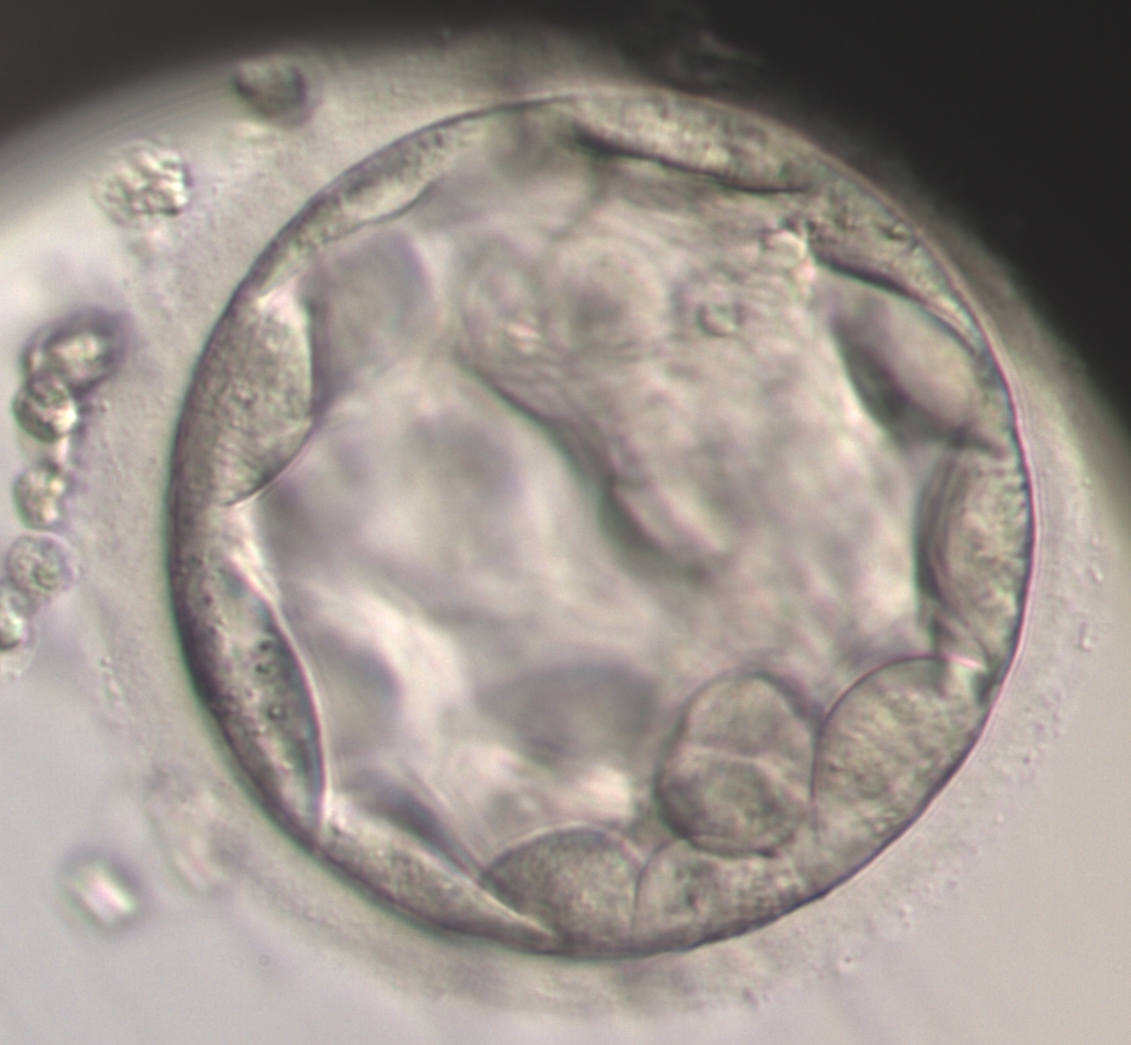 Α
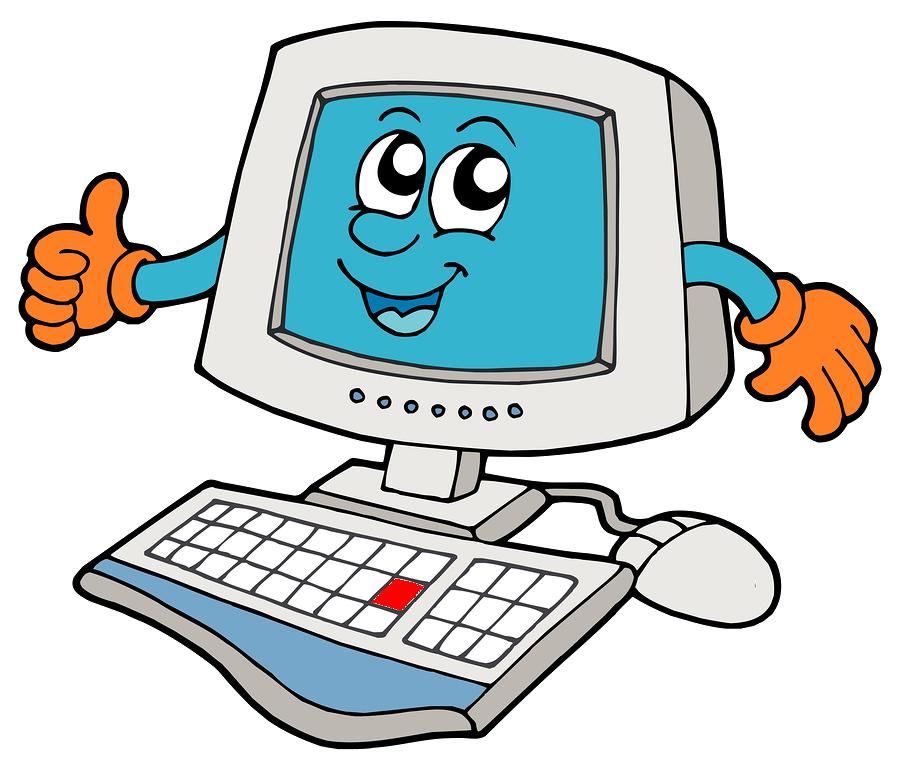 Β
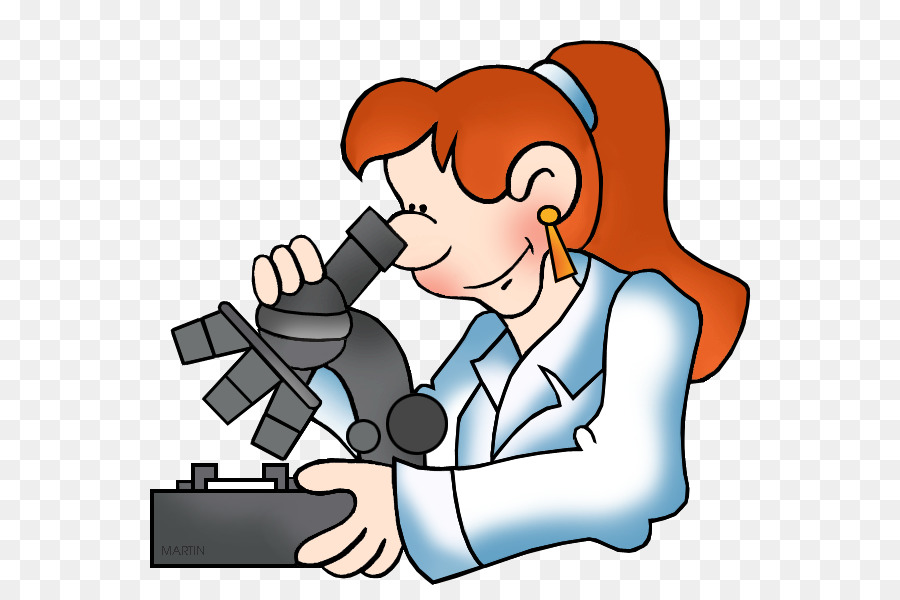 ή
ΑΝΑΓΝΩΡΙΣΗ ΕΙΚΟΝΑΣ (νέος τρόπος)
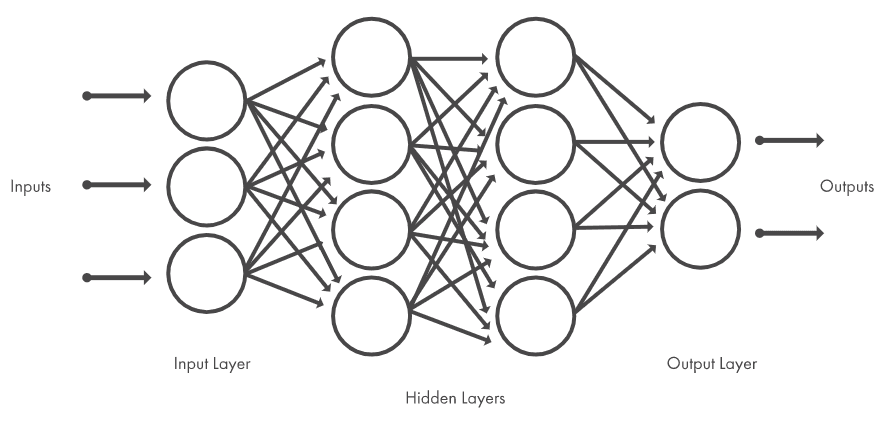 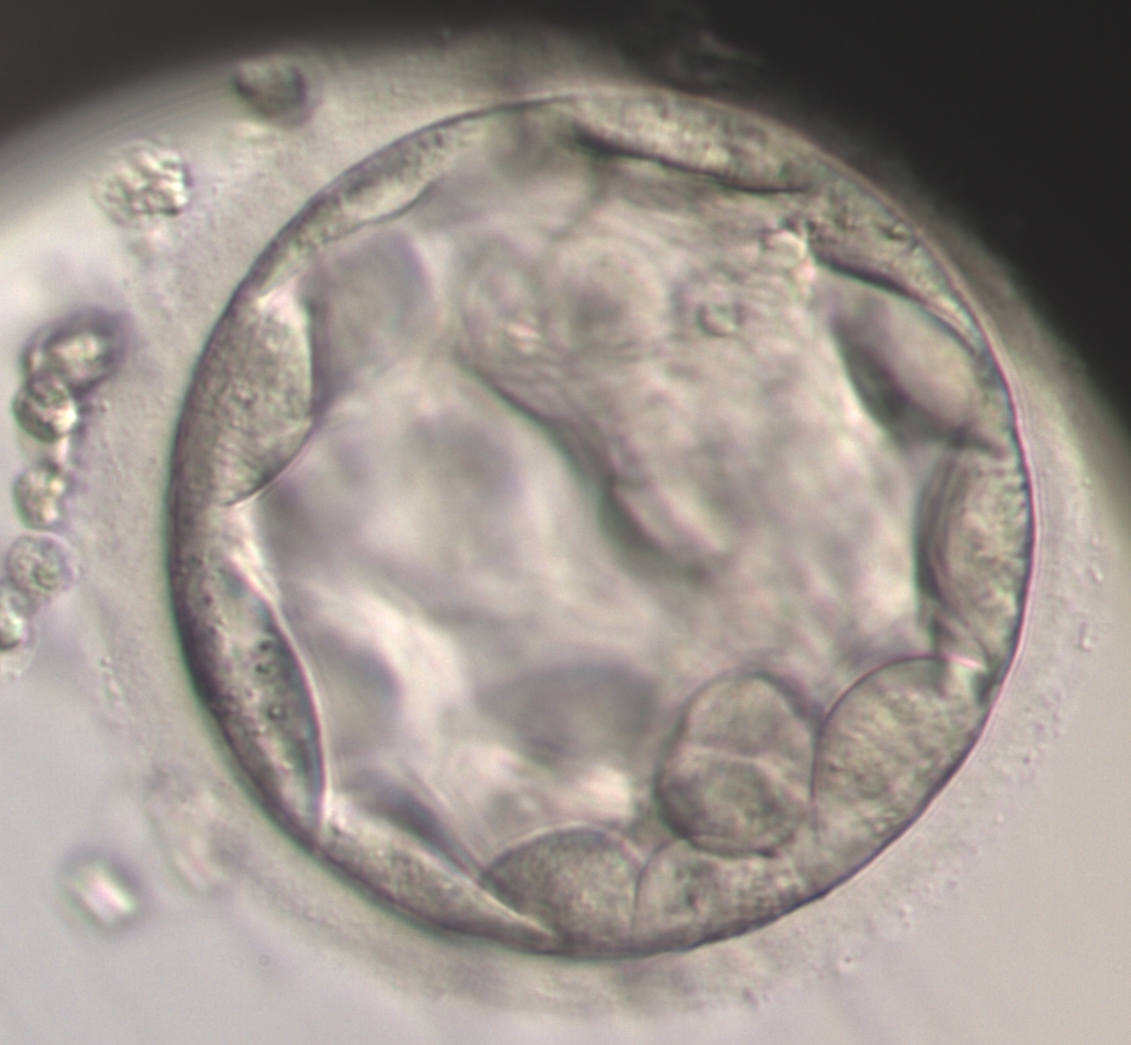 ?
?
Α
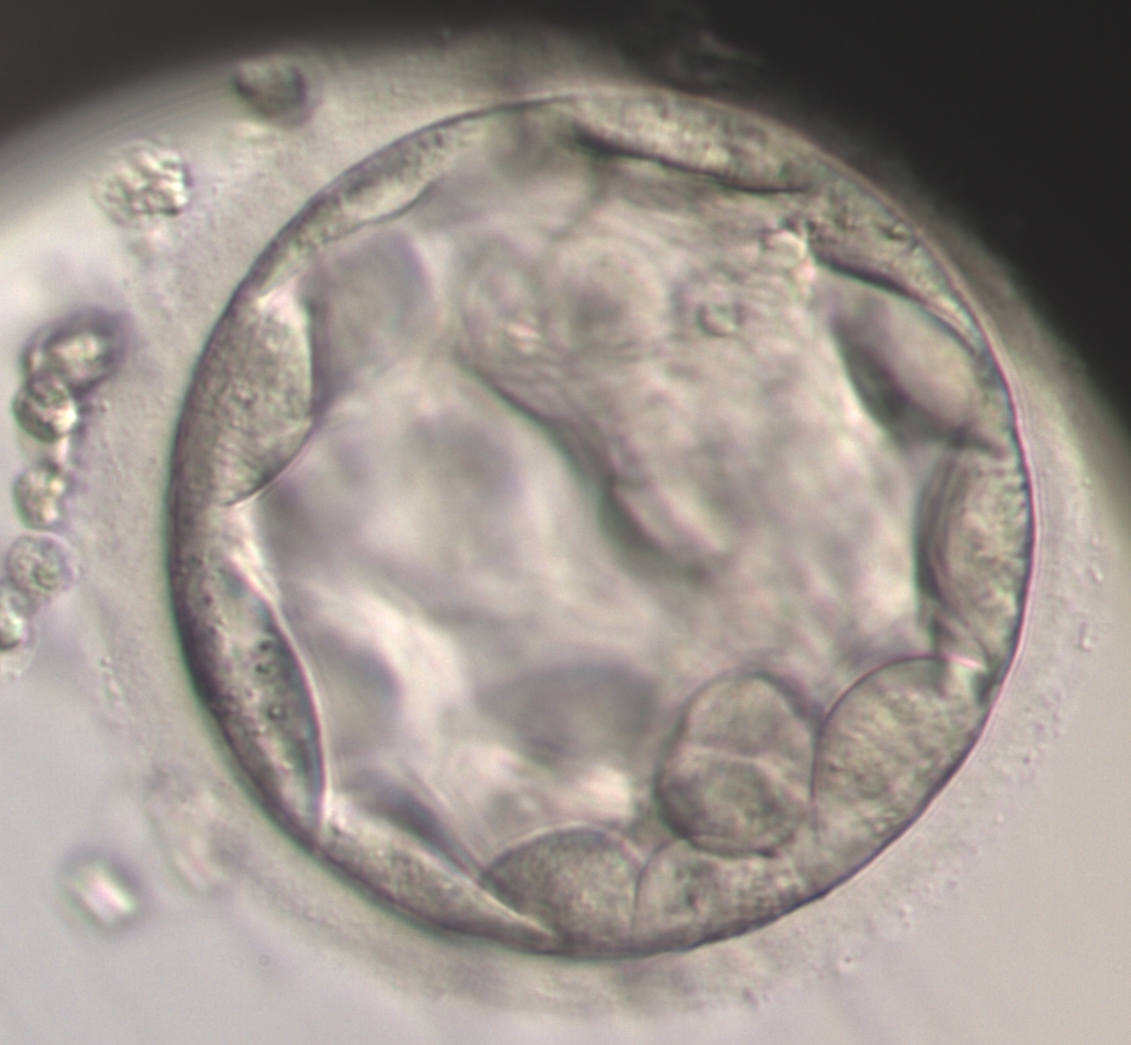 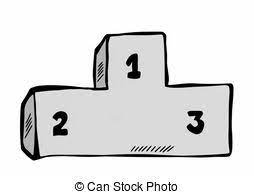 ?
?
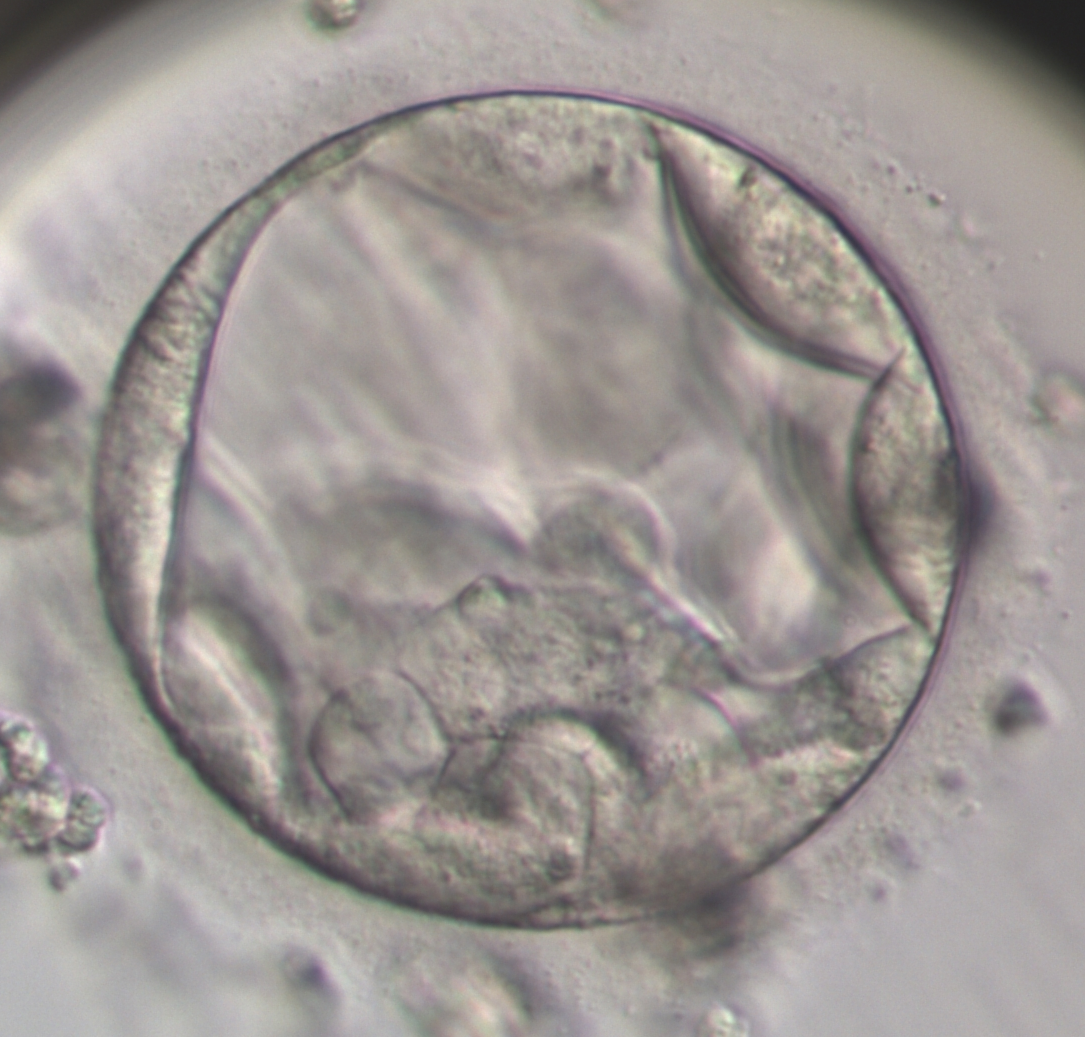 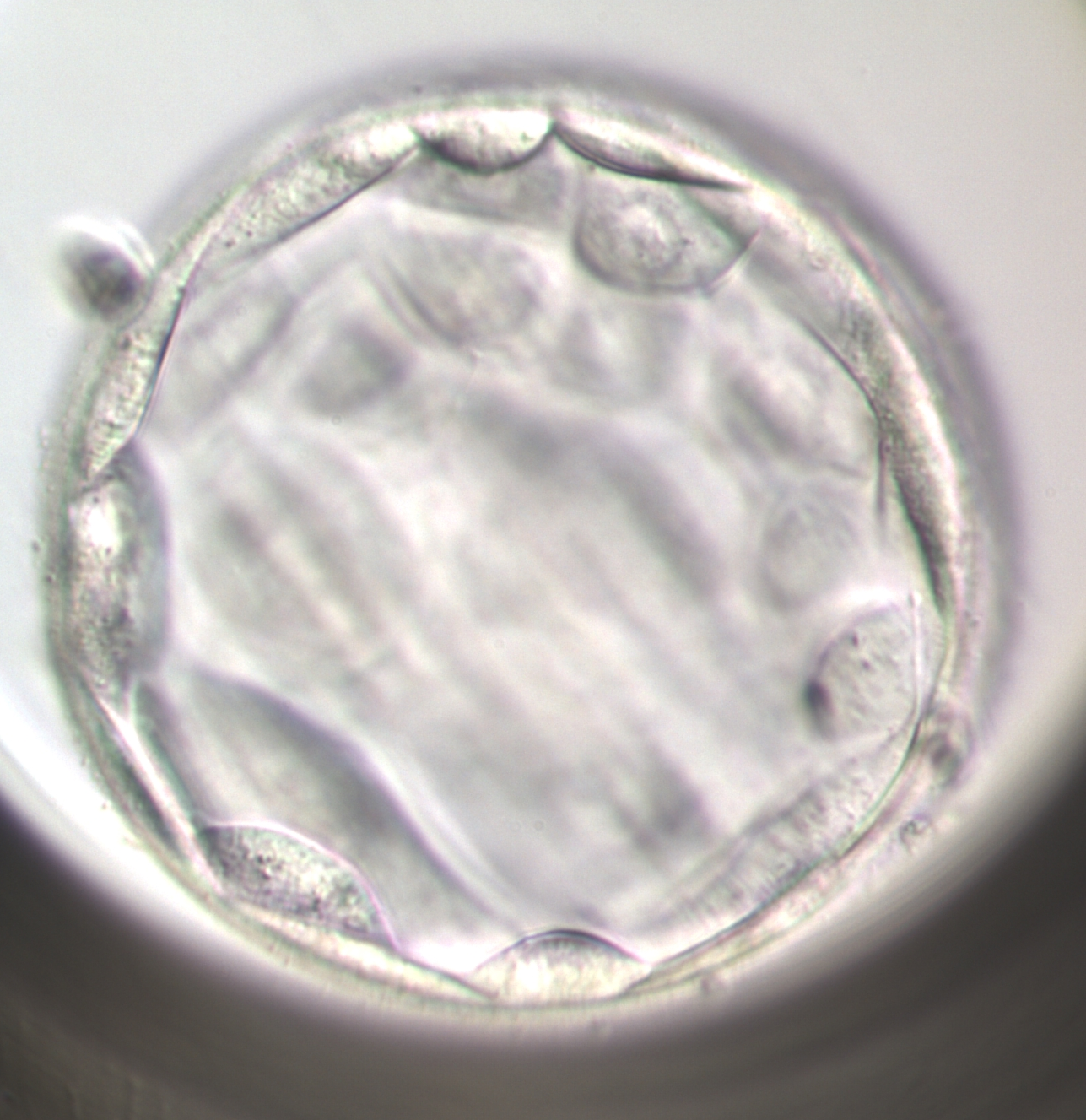 Γ
?
Β
?
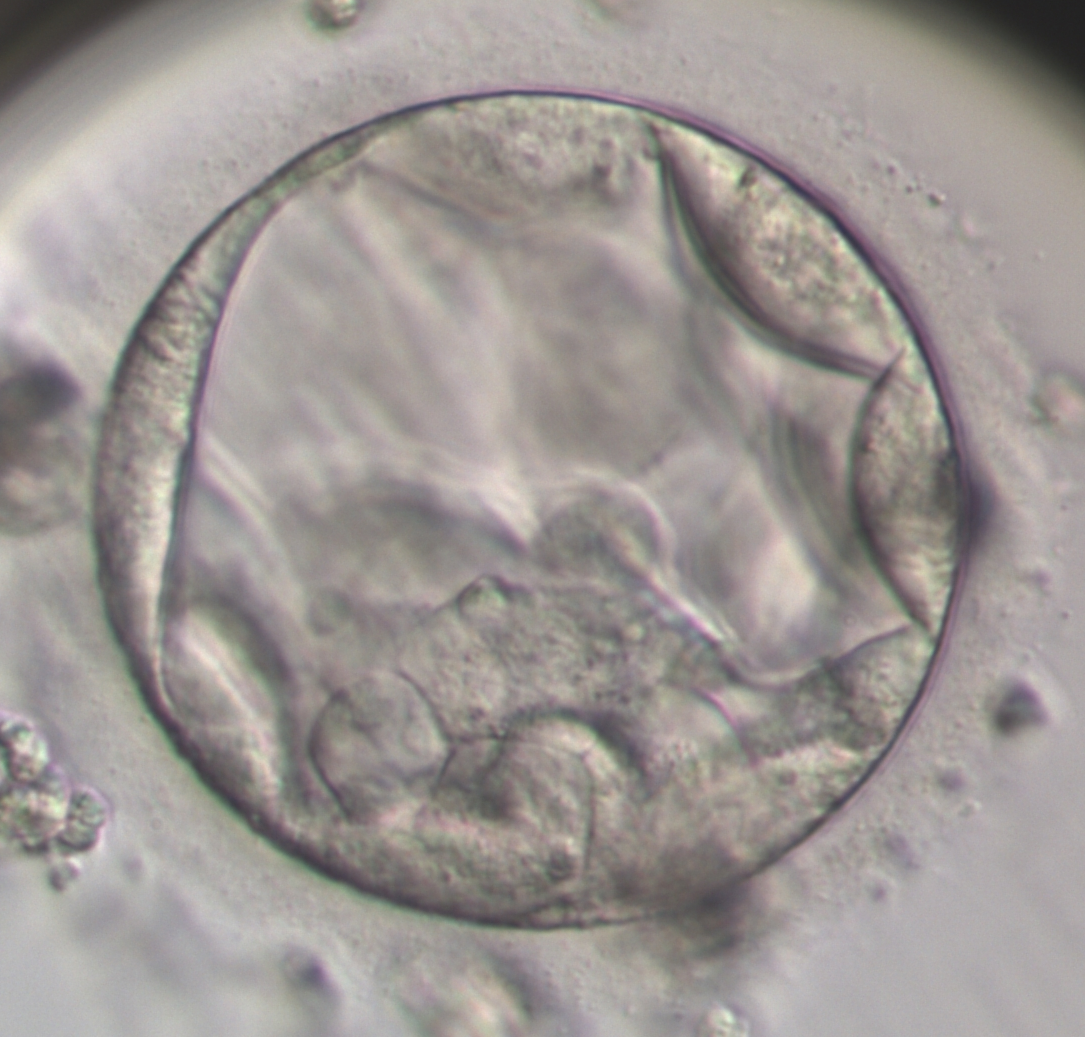 ?
?
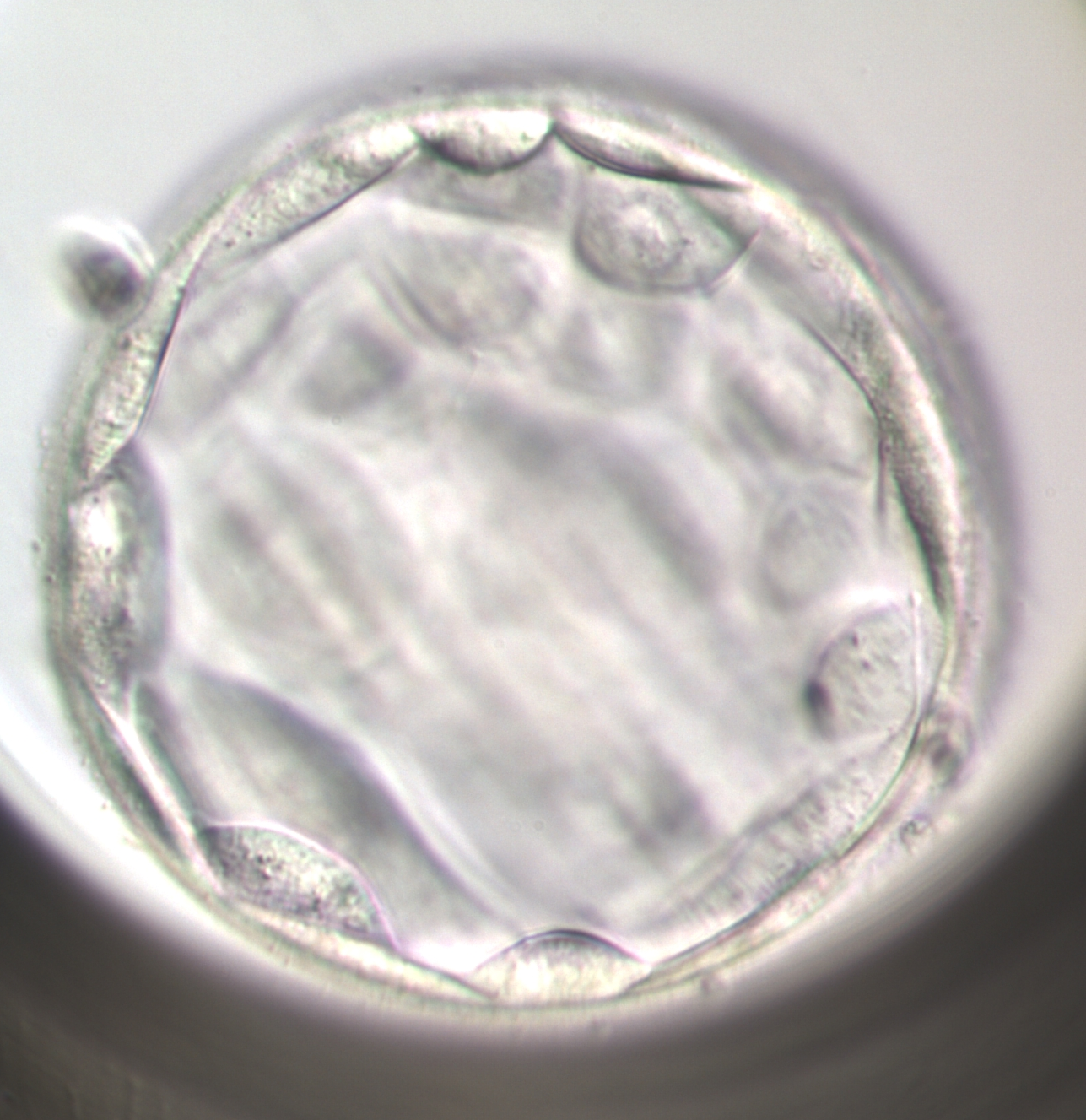 Source: MathWorks
ΣΥΣΤΗΜΑ ΝΟΗΜΟΣΥΝΗΣ ΣΤΗΝ IVFΚΡΙΤΗΡΙΑ ΕΠΙΛΟΓΗΣ
- Προηγμένο σύστημα τεχνητής νοημοσύνης για την κατάταξη των εμβρύων στην εξωσωματική γονιμοποίηση.


- Ο εξελιγμένος αλγόριθμος που χρησιμοποιεί να εμφανίζει ποσοστό επιτυχίας έως και 92,5%, ξεπερνώντας οποιαδήποτε άλλη μέθοδο που είχε χρησιμοποιηθεί προηγουμένως από εμβρυολογικά εργαστήρια.

- Επιτυγχάνει ακριβέστερη επιλογή από Senior Κλινικούς Εμβρυολόγους
ΣΕ ΠΟΙΑ ΧΡΟΝΙΚΗ ΣΤΙΓΜΗ ΓΙΝΕΤΑΙ Η ΑΝΑΛΥΣΗ ΤΟΥ ΕΜΒΡΥΟΥ
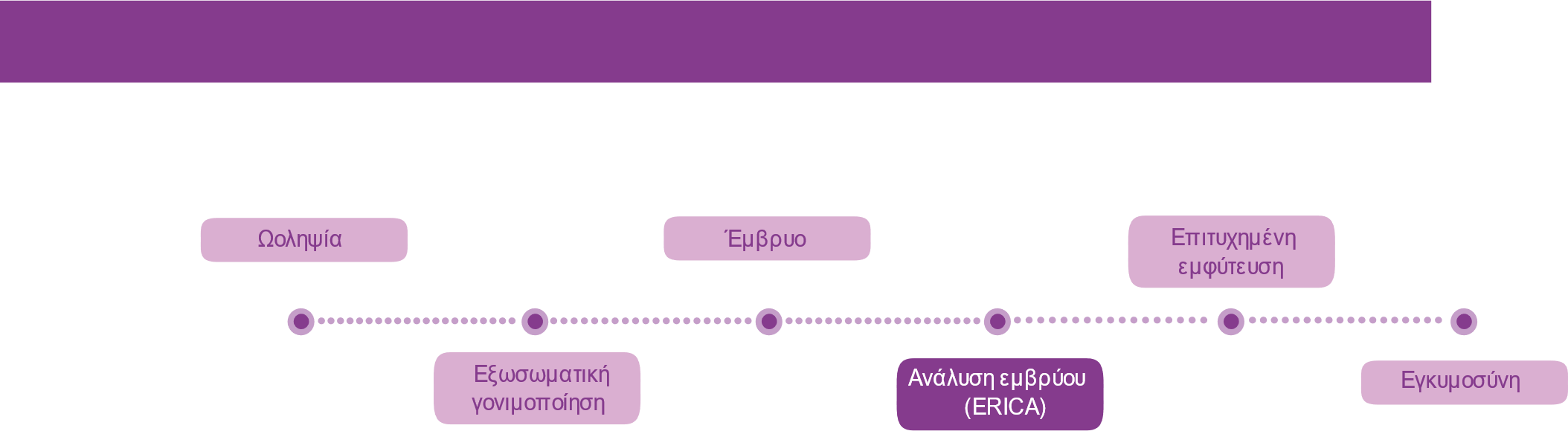 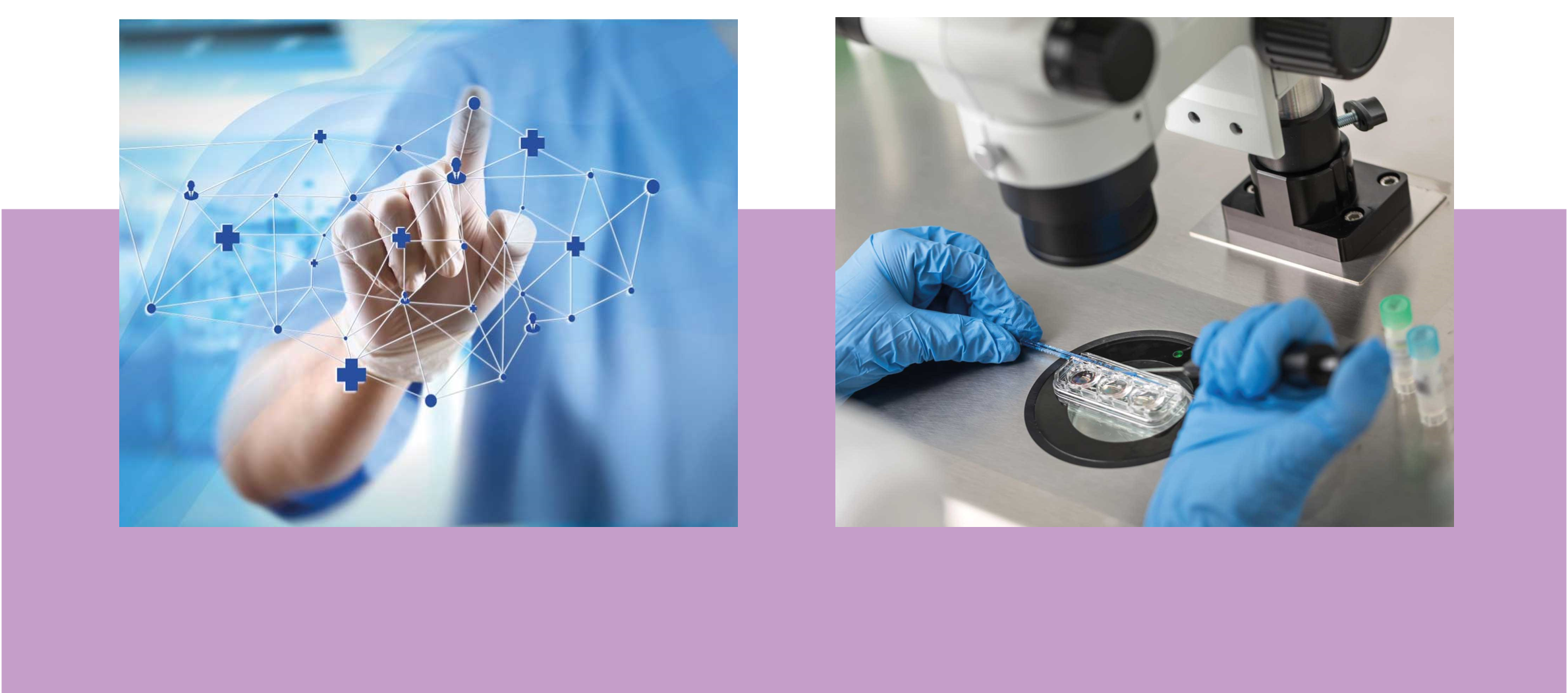 ΠΛΕΟΝΕΚΤΗΜΑΤΑ ΤΗΣ ΑΞΙΟΛΟΓΗΣΗΣ ΕΜΒΡΥΩΝ ΜΕ ΑΛΓΟΡΙΘΜΟ Τ.Ν.
Είναι μη επεμβατική τεχνική

- Απαιτείται η λήψη μιας μόνο φωτογραφίας του εμβρύου σε στάδιο
  βλαστοκύστης

- Δεν διαταράσσονται οι συνθήκες καλλιέργειας

- Δεν απαιτούνται πολύπλοκοι χειρισμοί

- Έχει χαμηλό κόστος
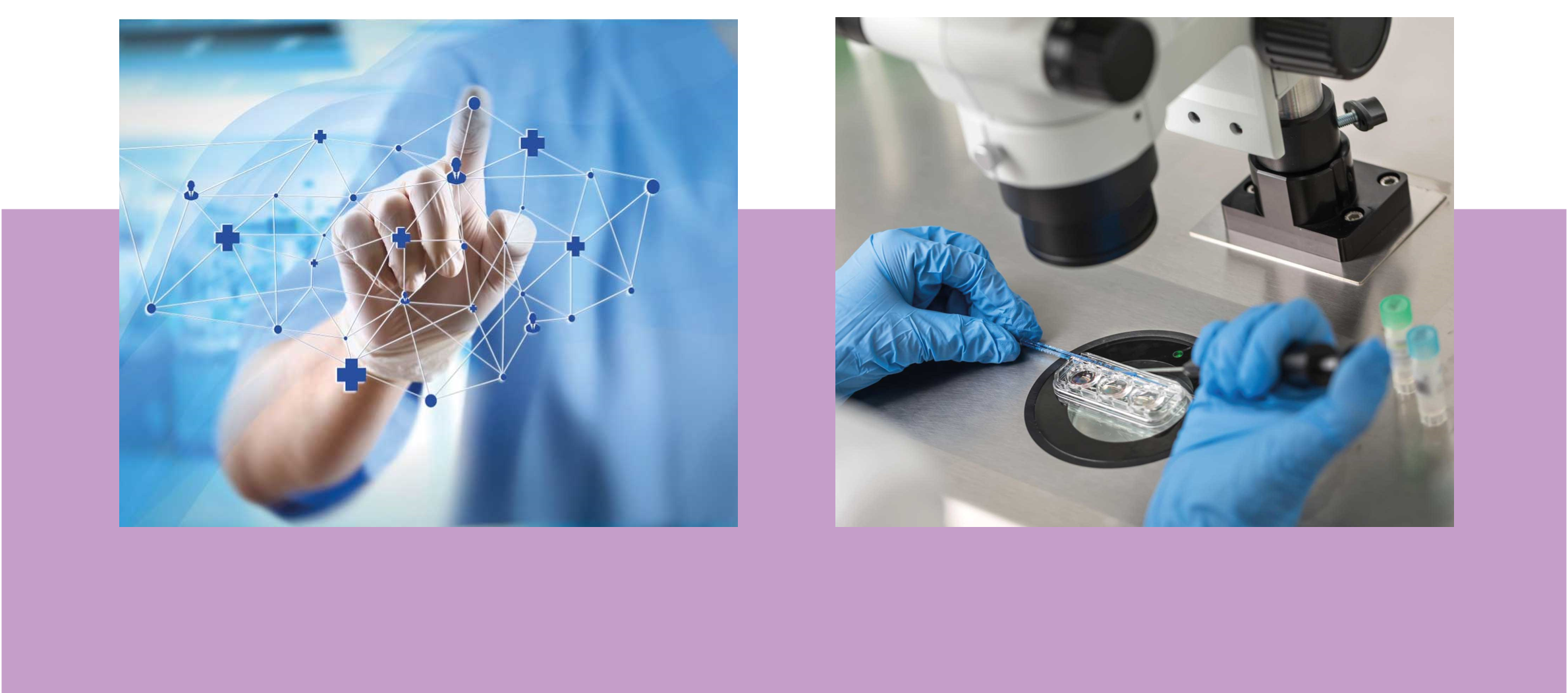 ΠΛΕΟΝΕΚΤΗΜΑΤΑ ΤΗΣ ΑΞΙΟΛΟΓΗΣΗΣ ΕΜΒΡΥΩΝ ΜΕ ΑΛΓΟΡΙΘΜΟ Τ.Ν.
Ο αλγόριθμος κατάταξης είναι ανεξάρτητος του χρήστη

- Υποκειμενικοί παράγοντες δεν επηρεάζουν την απόφαση

- Η εμπειρία του κλινικού εμβρυολόγου δεν παίζει ρόλο

- Σταθεροποιεί σε υψηλά επίπεδα την ποιότητα των διαδικασιών επιλογής
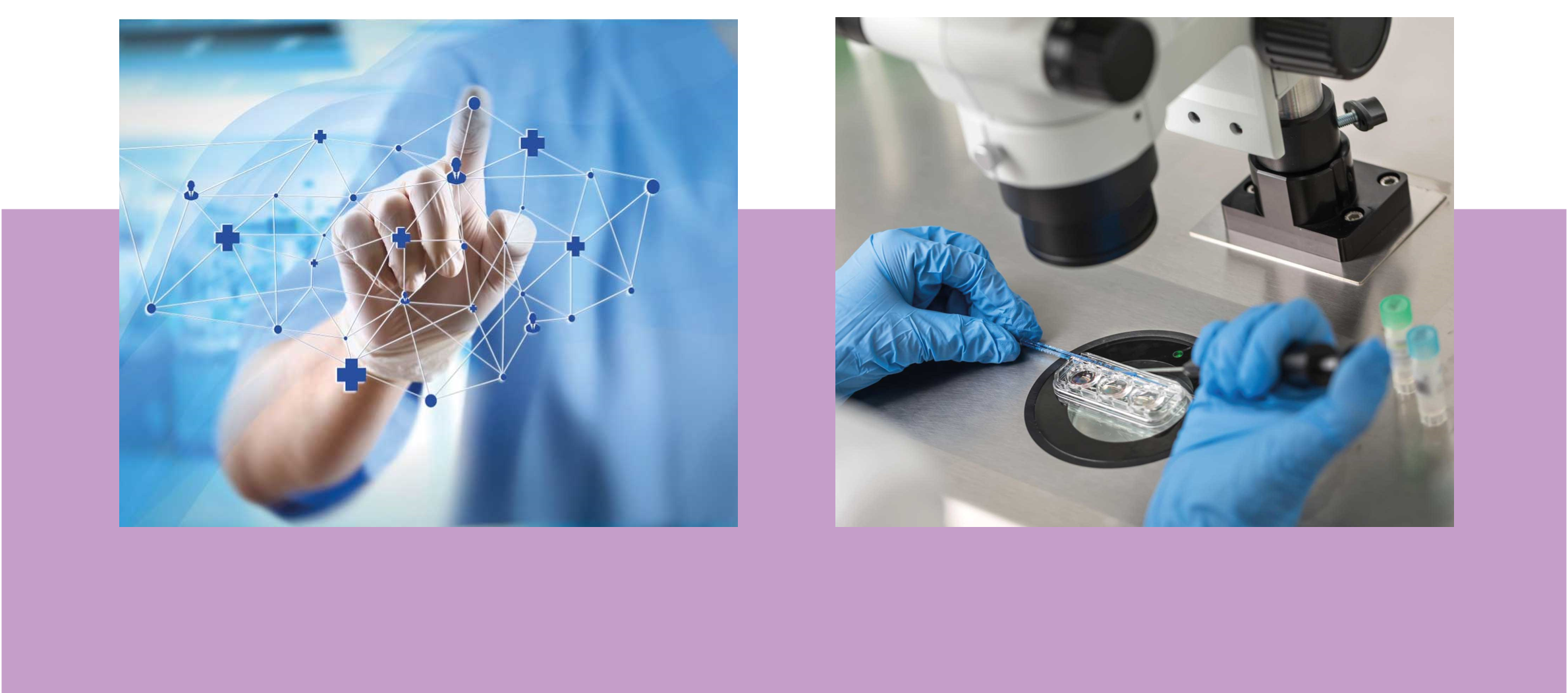 ΠΛΕΟΝΕΚΤΗΜΑΤΑ ΤΗΣ ΑΞΙΟΛΟΓΗΣΗΣ ΕΜΒΡΥΩΝ ΜΕ ΑΛΓΟΡΙΘΜΟ Τ.Ν
Η διαδικασία είναι εύκολα κατανοητή από τον ασθενή

- Κατανόηση της έννοιας της πιθανότητας

- Απόφαση για τον αριθμό εμβρύων που θα μεταφερθούν (αποφυγή πολύδυμης
  κύησης)

- Διασφάλιση της ποιότητας της διαδικασίας της εμβρυομεταφοράς
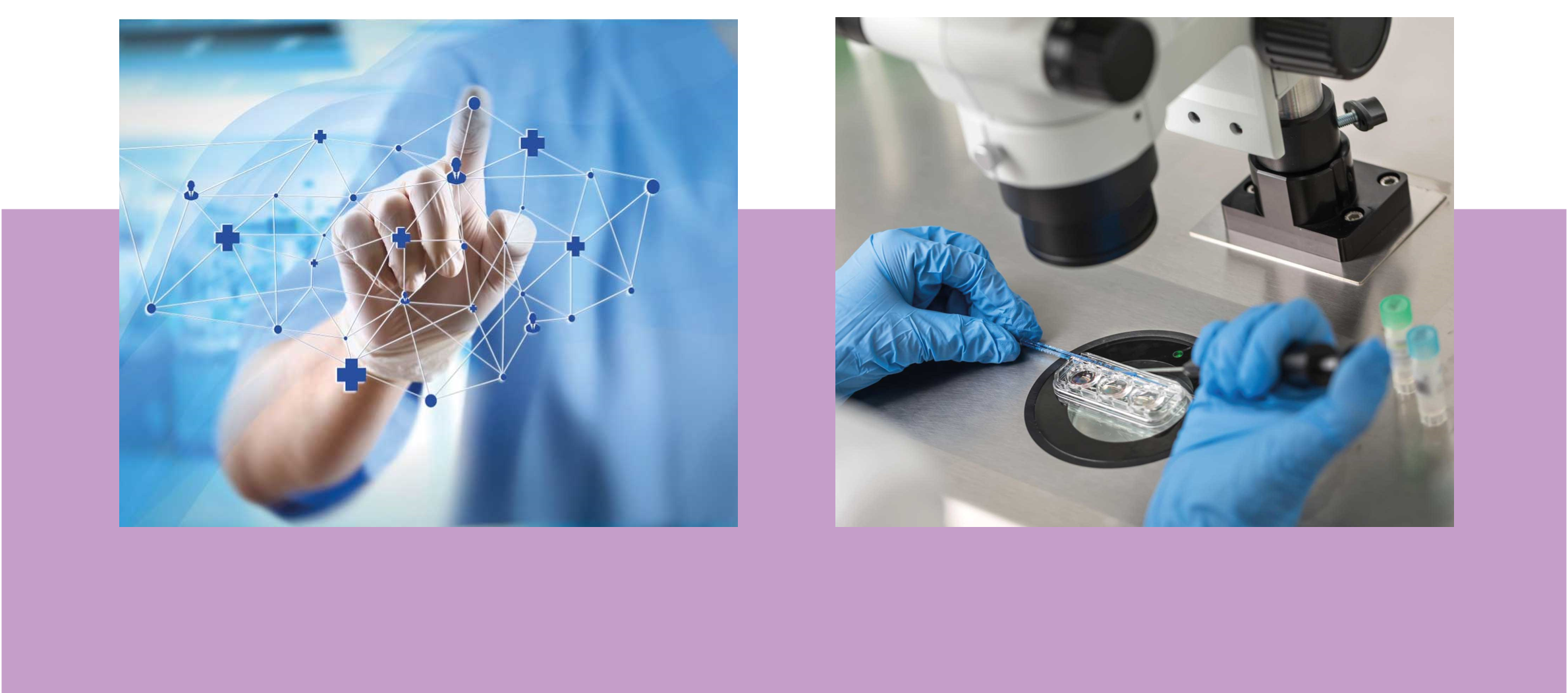 ΠΛΕΟΝΕΚΤΗΜΑΤΑ ΤΗΣ ΑΞΙΟΛΟΓΗΣΗΣ ΕΜΒΡΥΩΝ ΜΕ ΑΛΓΟΡΙΘΜΟ Τ.Ν
Πολύτιμο εργαλείο για το εργαστήριο

- Αντικειμενική αξιολόγηση και διασφάλιση της ποιότητας

- Εκπαίδευση κλινικών εμβρυολόγων

- Εργαλείο έρευνας
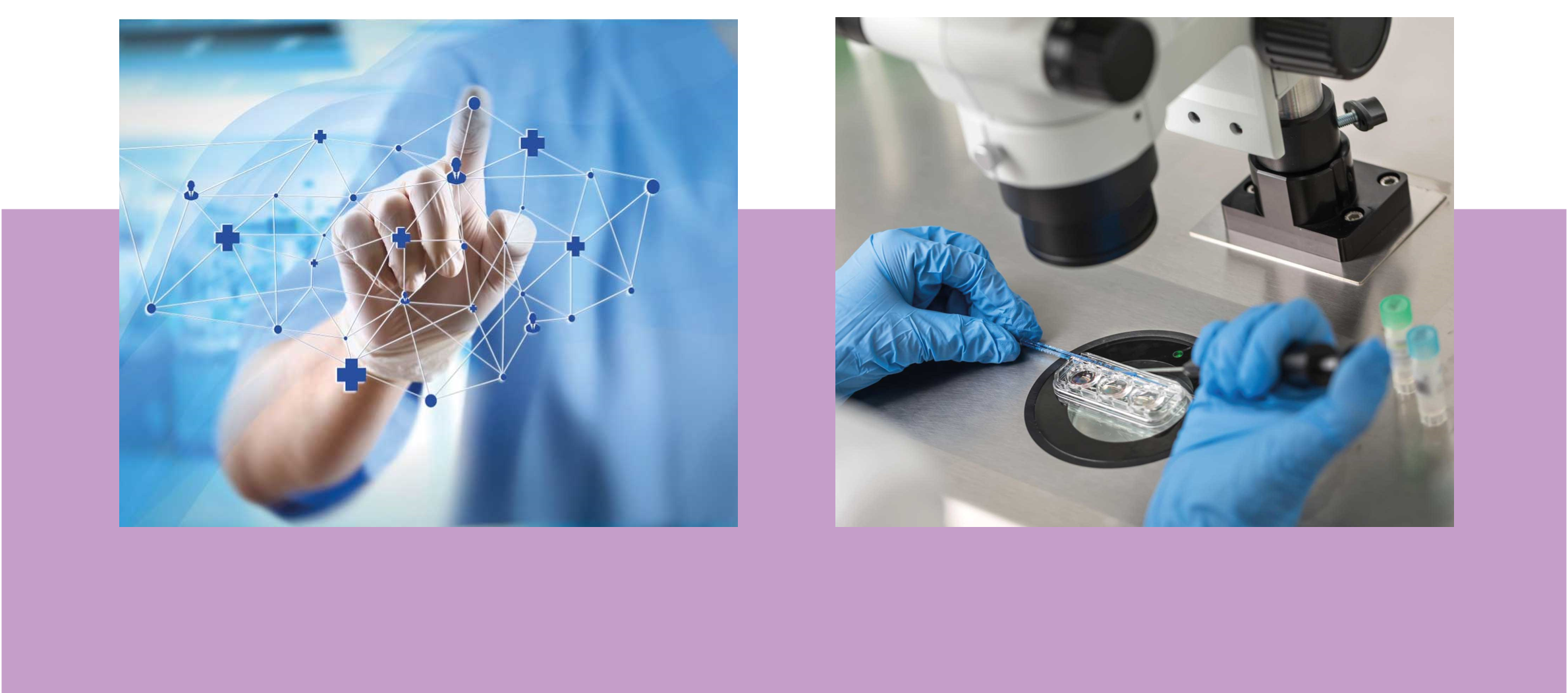 ΠΕΡΙΟΡΙΣΜΟΙ ΑΠΟ ΤΗΝ ΧΡΗΣΗ ΑΛΓΟΡΙΘΜΟΥ Τ.Ν. ΣΤΗΝ ΑΞΙΟΛΟΓΗΣΗ ΕΜΒΡΥΩΝ
Βασίζεται σε μορφολογικά δεδομένα μόνο, όμως:

- Η σύνδεση μορφολογίας - πιθανότητας εγκυμοσύνης είναι καλά τεκμηριωμένη

- Έχει βρεθεί σύνδεση μορφολογίας – ανευπλοειδιών (μικρότερος ή μεγαλύτερος   αριθμός κυτταρικών διαιρέσεων)

- Πέραν των στατικών εικόνων, μπορούν να χρησιμοποιηθούν βίντεο από την εμβρυϊκή ανάπτυξη, που ενδέχεται να αυξήσουν την ακρίβεια πρόγνωσης.
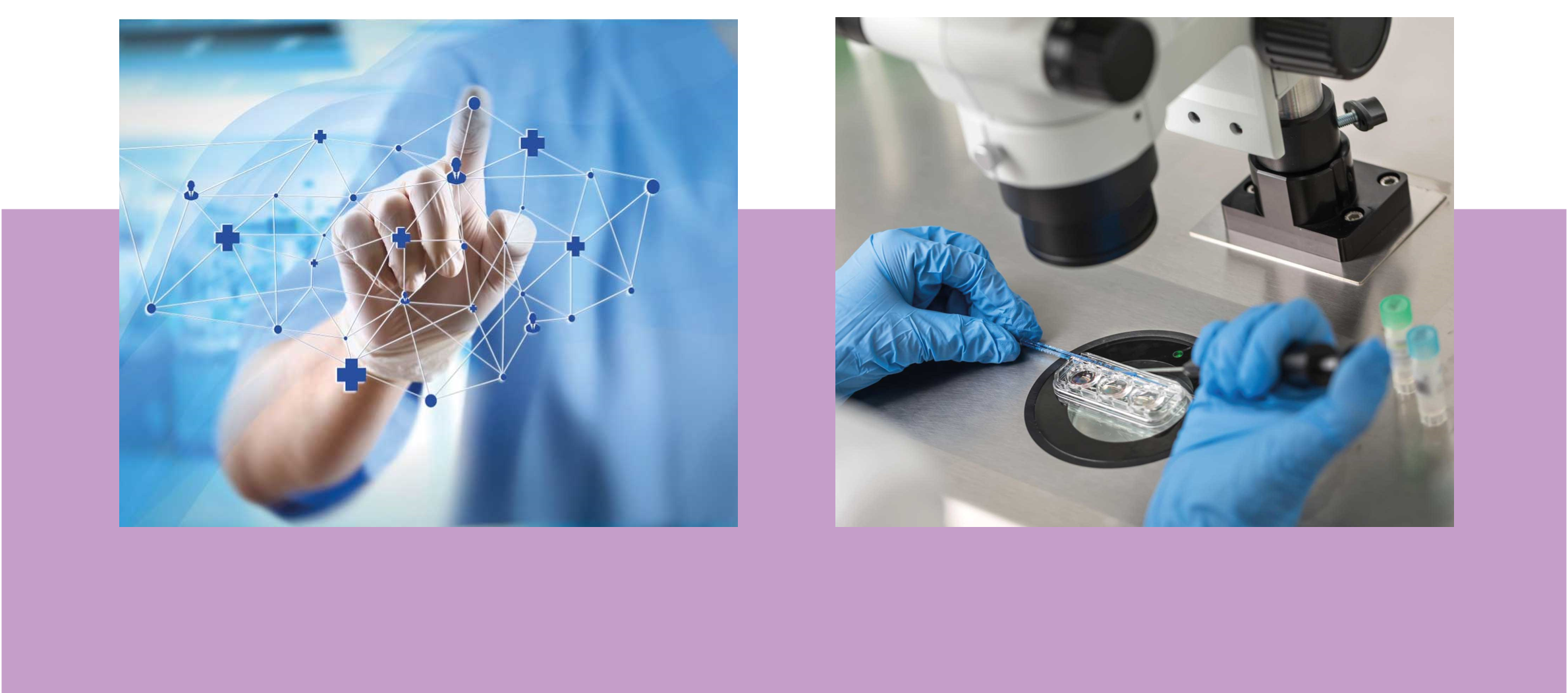 ΠΕΡΙΟΡΙΣΜΟΙ ΑΠΟ ΤΗΝ ΧΡΗΣΗ ΑΛΓΟΡΙΘΜΟΥ Τ.Ν. ΣΤΗΝ ΑΞΙΟΛΟΓΗΣΗ ΕΜΒΡΥΩΝ
Είναι τεχνική κατάταξης (Ranking Algorithm)

Εξ ορισμού, δεν μπορεί να βελτιώσει τη συνολική πιθανότητα εγκυμοσύνης (cumulative live birth rate), όμως:

Μπορεί να ελαττώσει το χρονικό διάστημα μέχρι την επίτευξη εγκυμοσύνης(time to pregnancy)

Μπορεί να βελτιώσει το ποσοστό εμφύτευσης και να μειώσει το ποσοστό πολύδυμων κυήσεων, καθώς και το ποσοστό αποβολών
ΣΑΣ  ΕΥΧΑΡΙΣΤΩ  ΠΟΛΥ
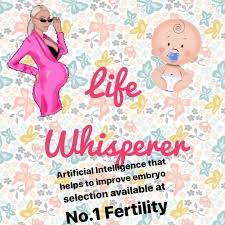